CHAPTER – 1

MOLECUALR WEIGHT OF 
POLYMERS
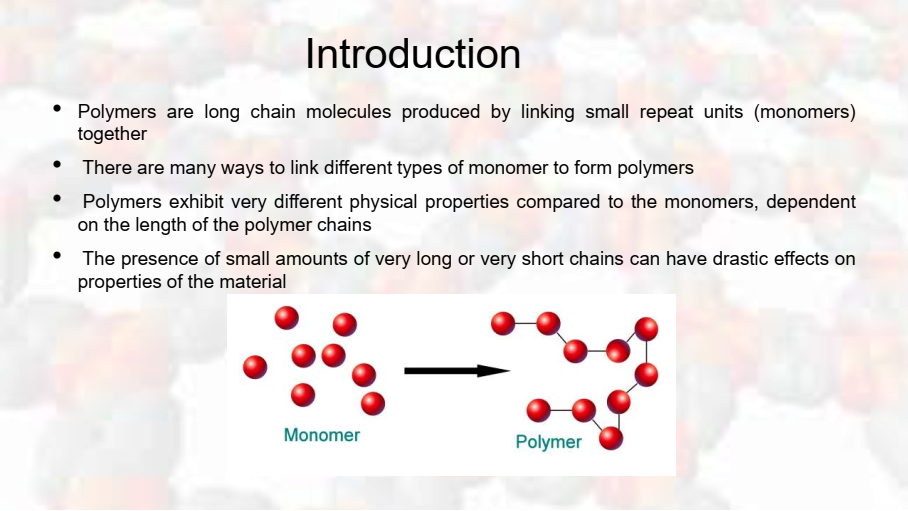 The Molecular weight (M.W) of a polymer is the sum of the weights of all 
the monomers which make up the entire polymer. 
For example the general formula for Polyethylene is                                , and if value of n= 500 (here n= no. of monomers attached to the polymer) then the molecular weight of PE=14000 while if n=1000 then molecular weight will be 28000. 
So the molecular weight of the single can be varied by changing the no of the monomeric units attached to it.
Molecular weight 
definition
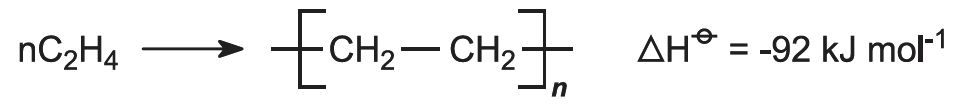 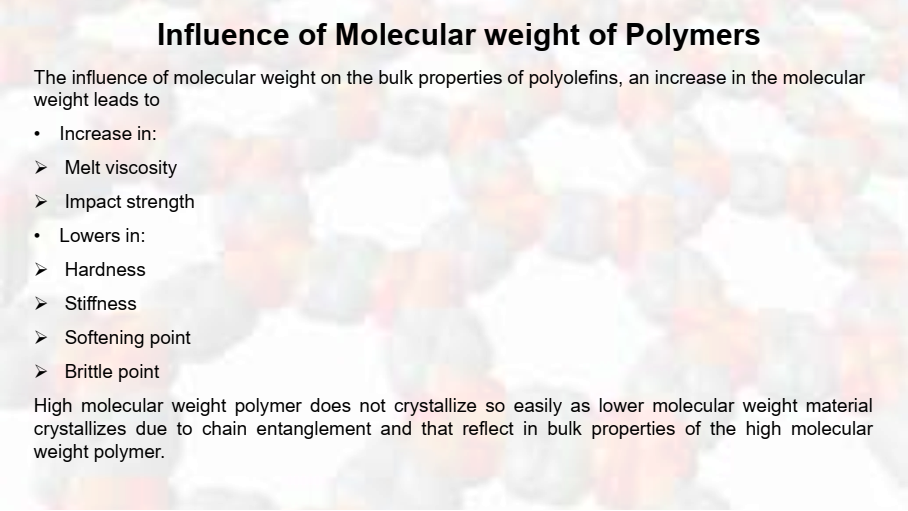 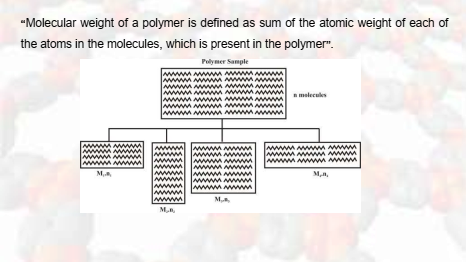 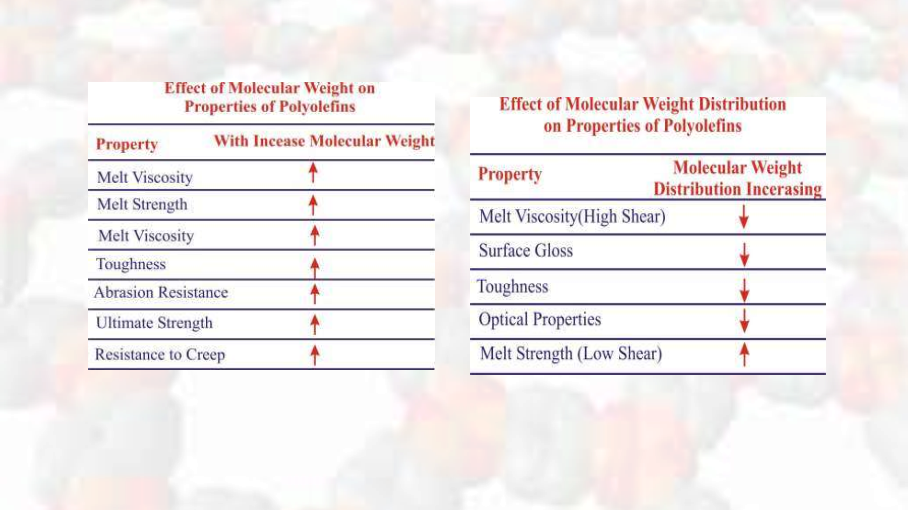 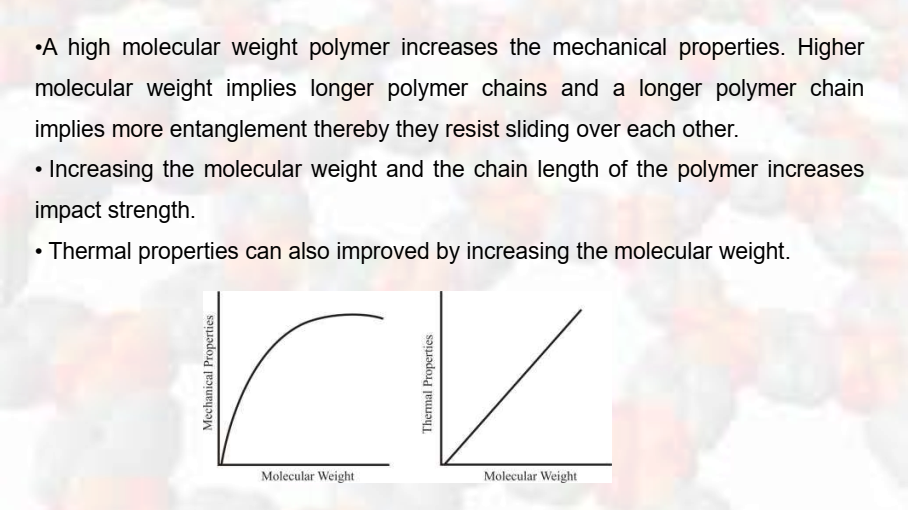 TYPES OF MOLECULAR
 WEIGHT
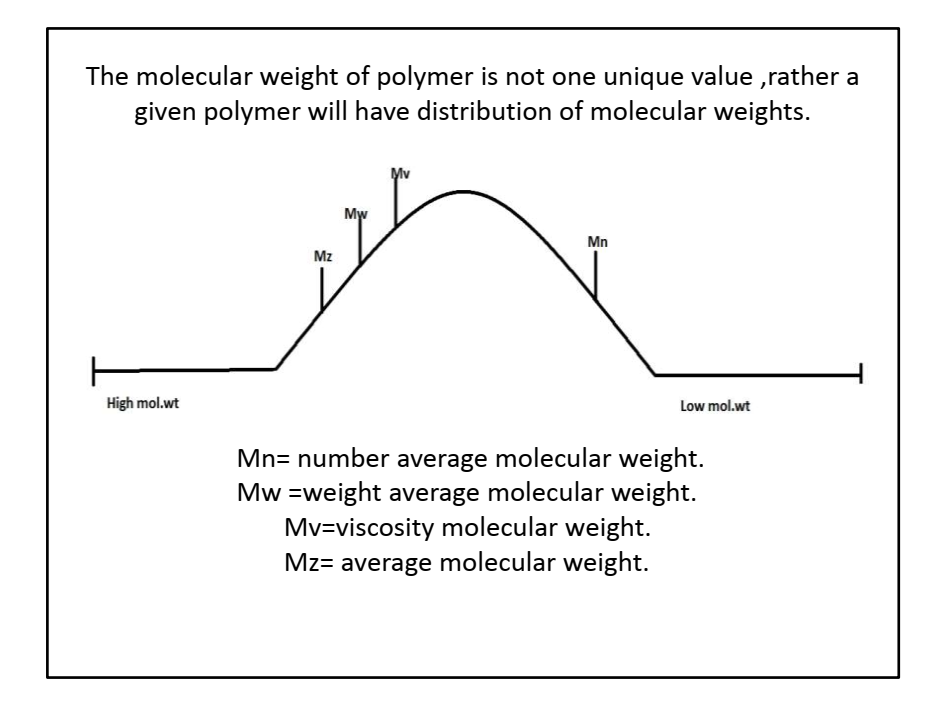 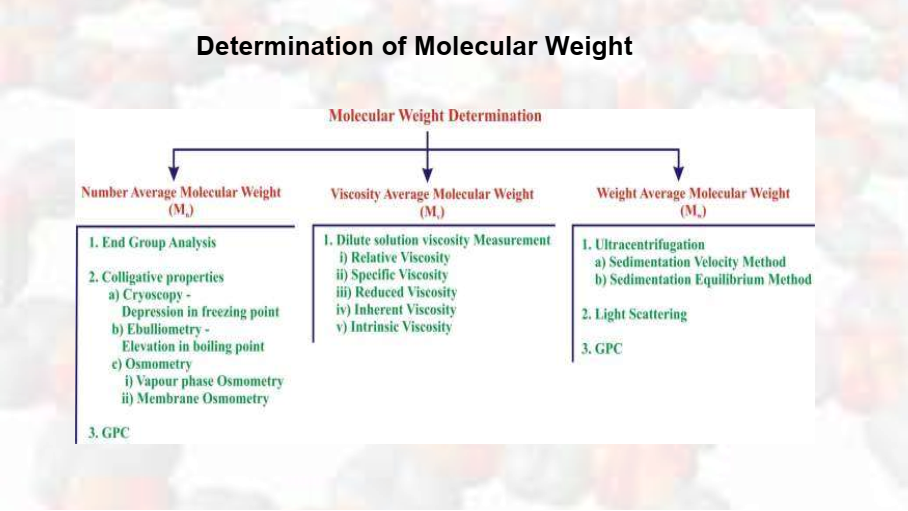 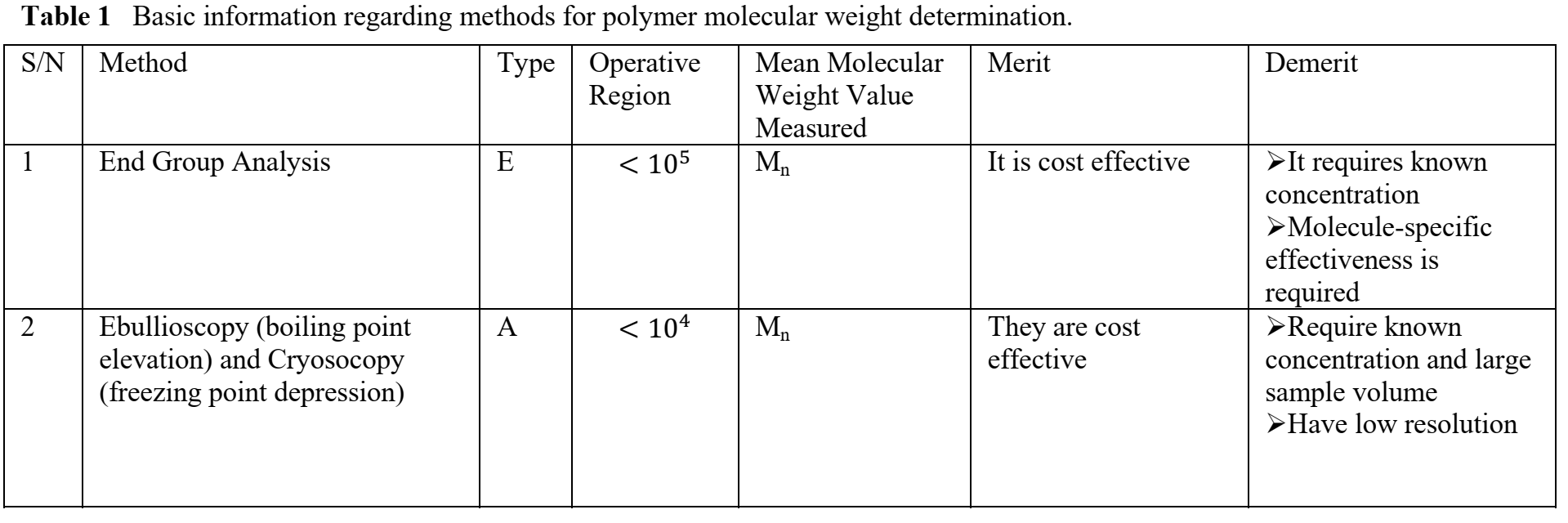 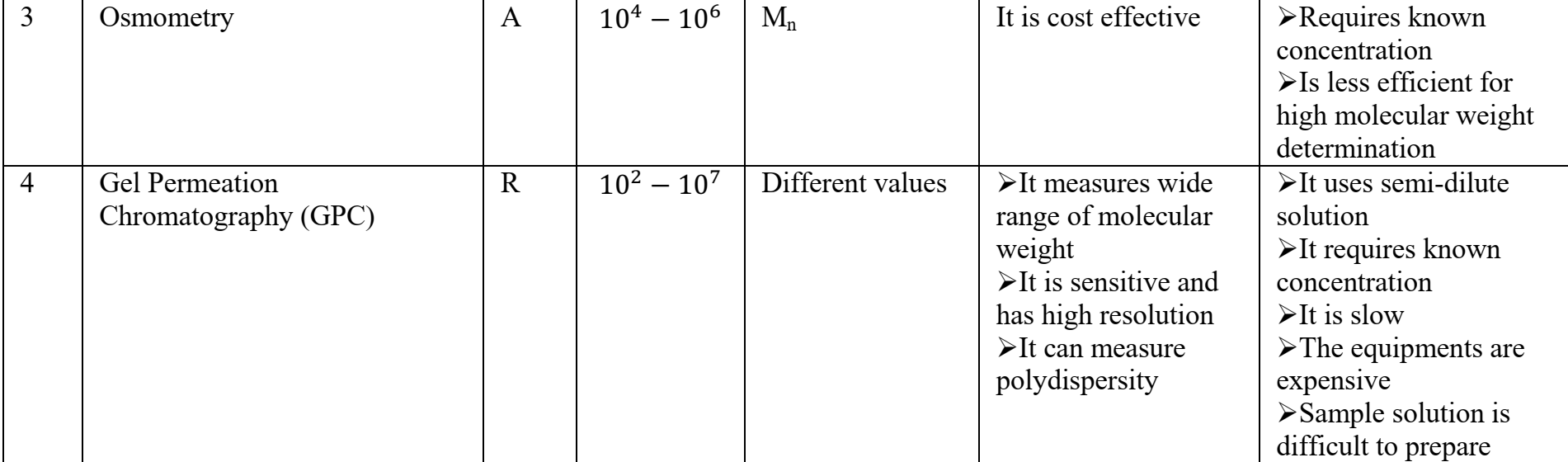 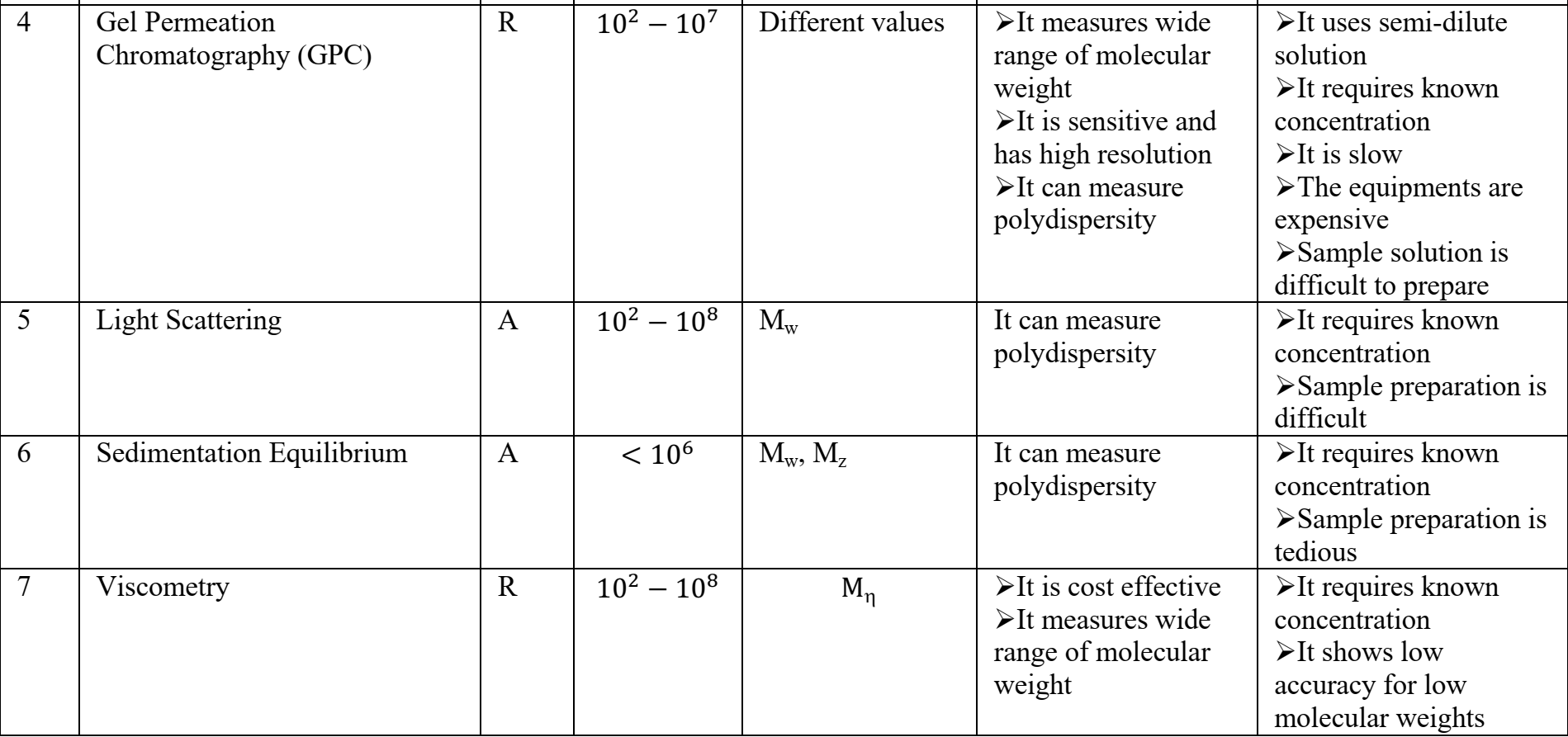 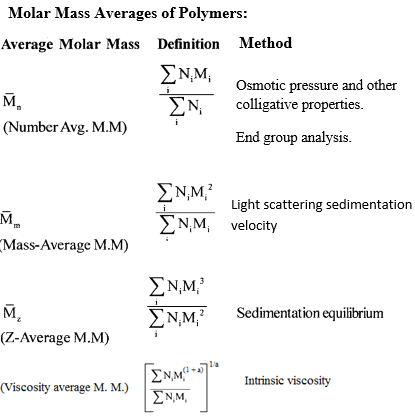 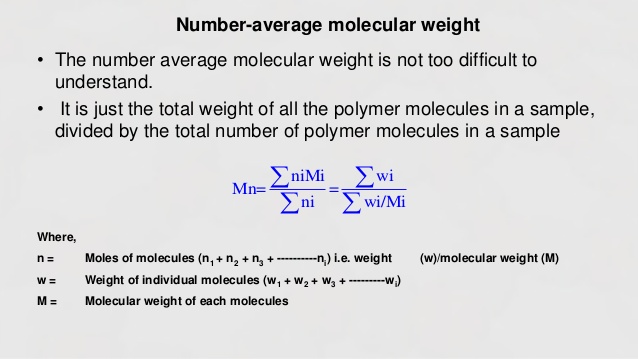 Similarly, Weight average molecular weight (Mw) of the polymer is calculated as :
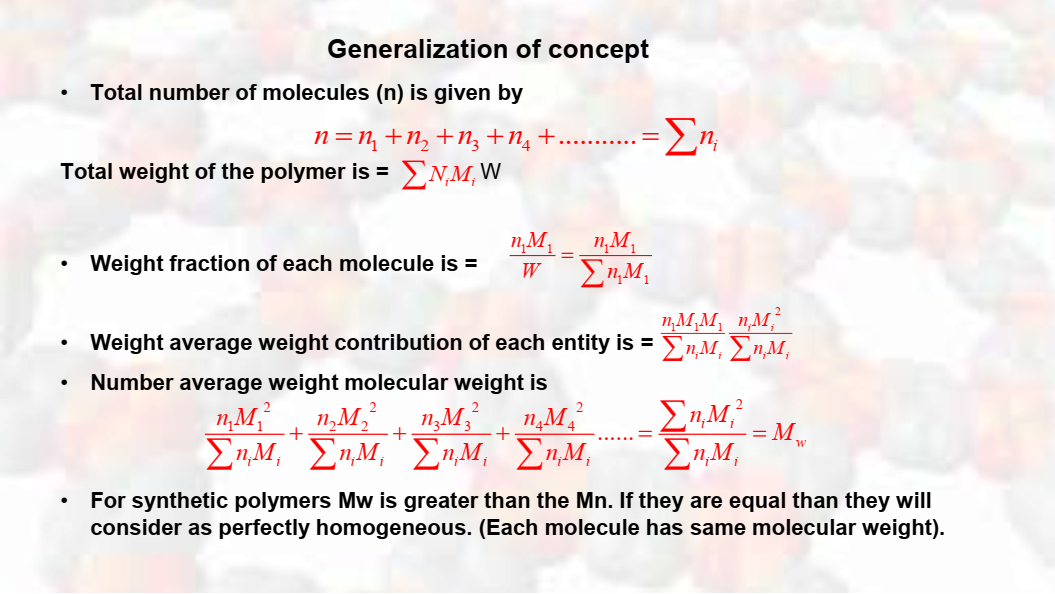 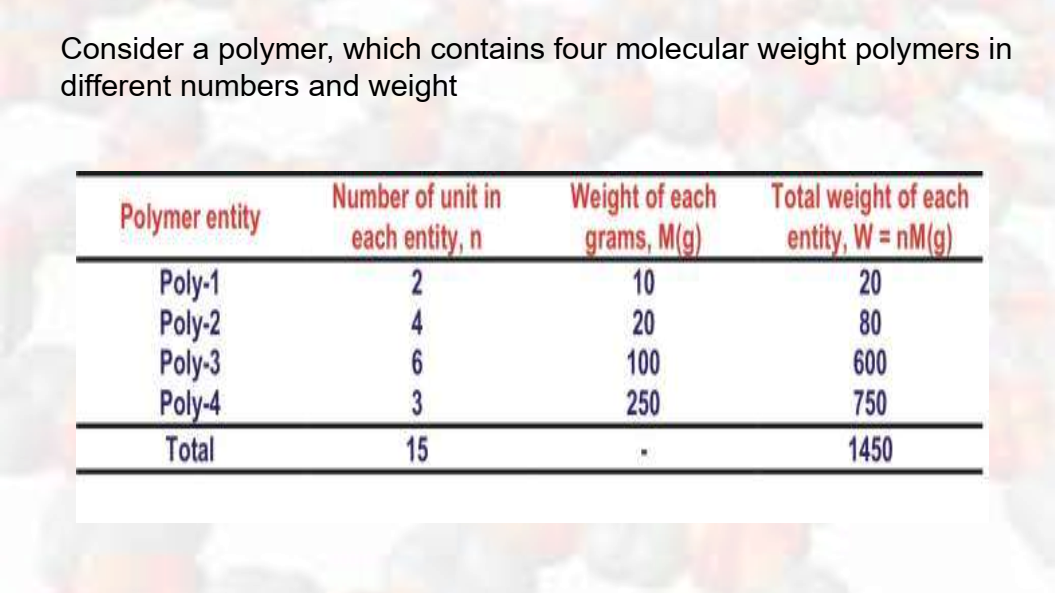 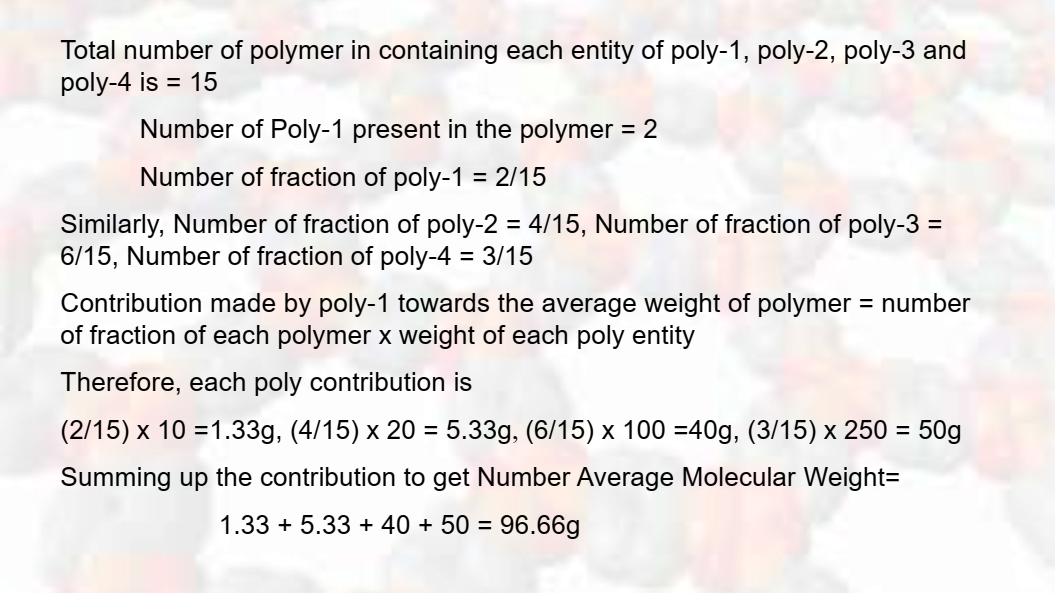 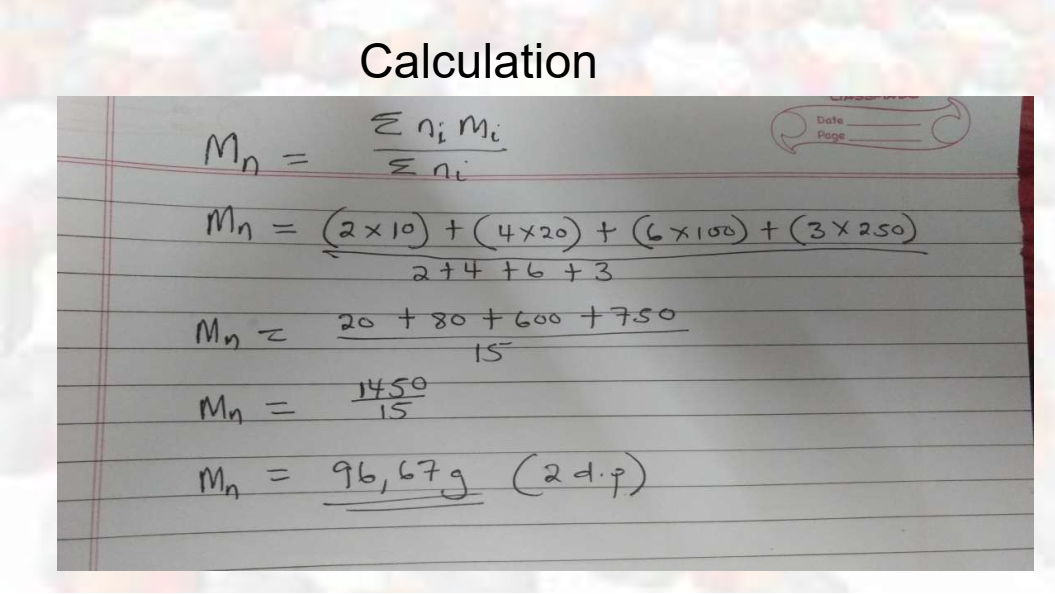 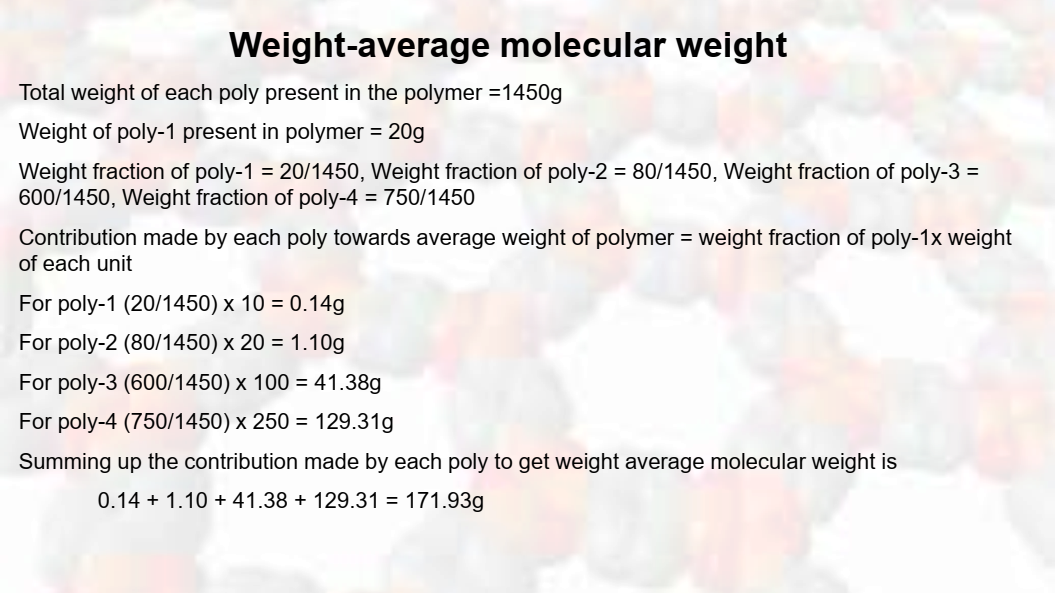 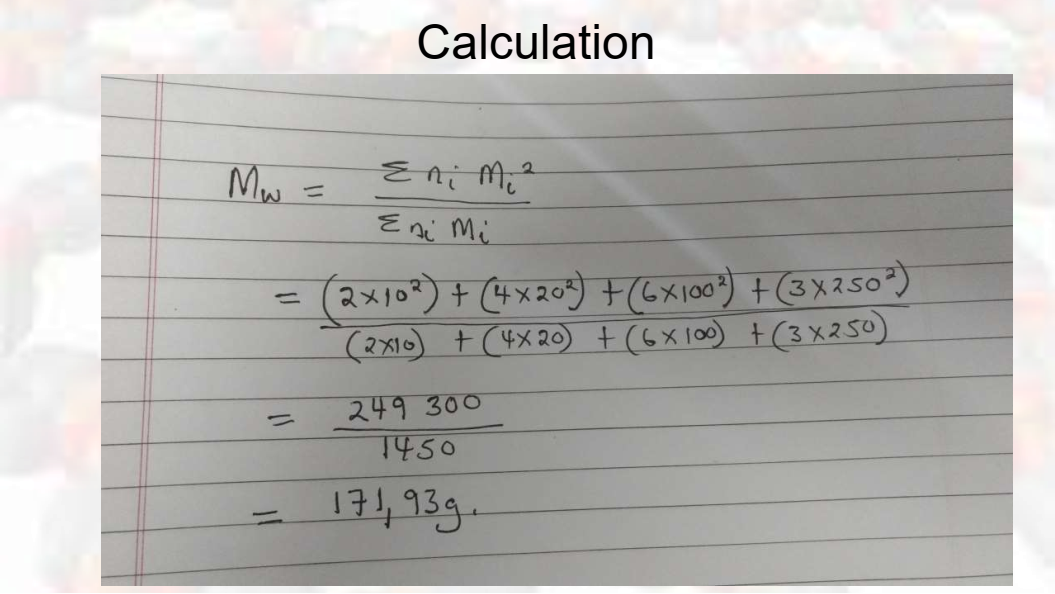 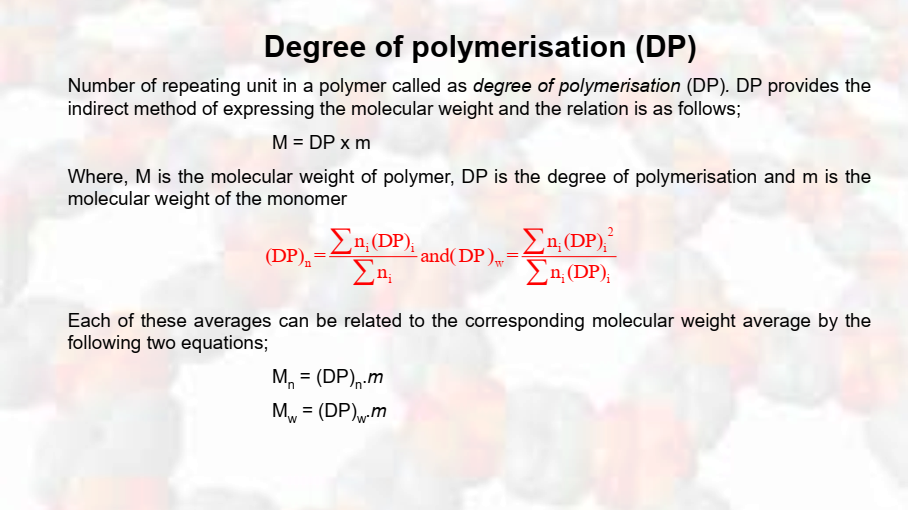 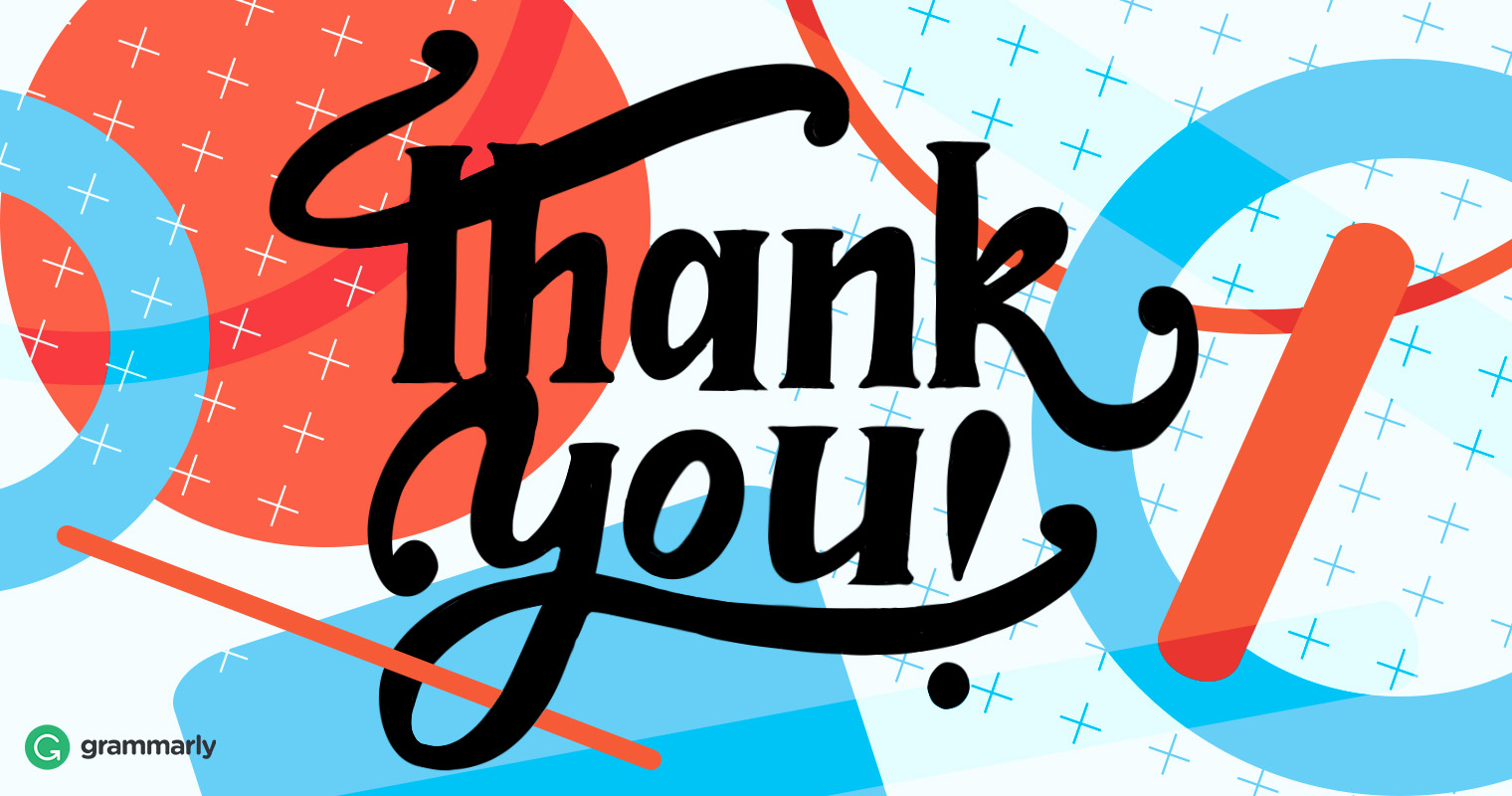